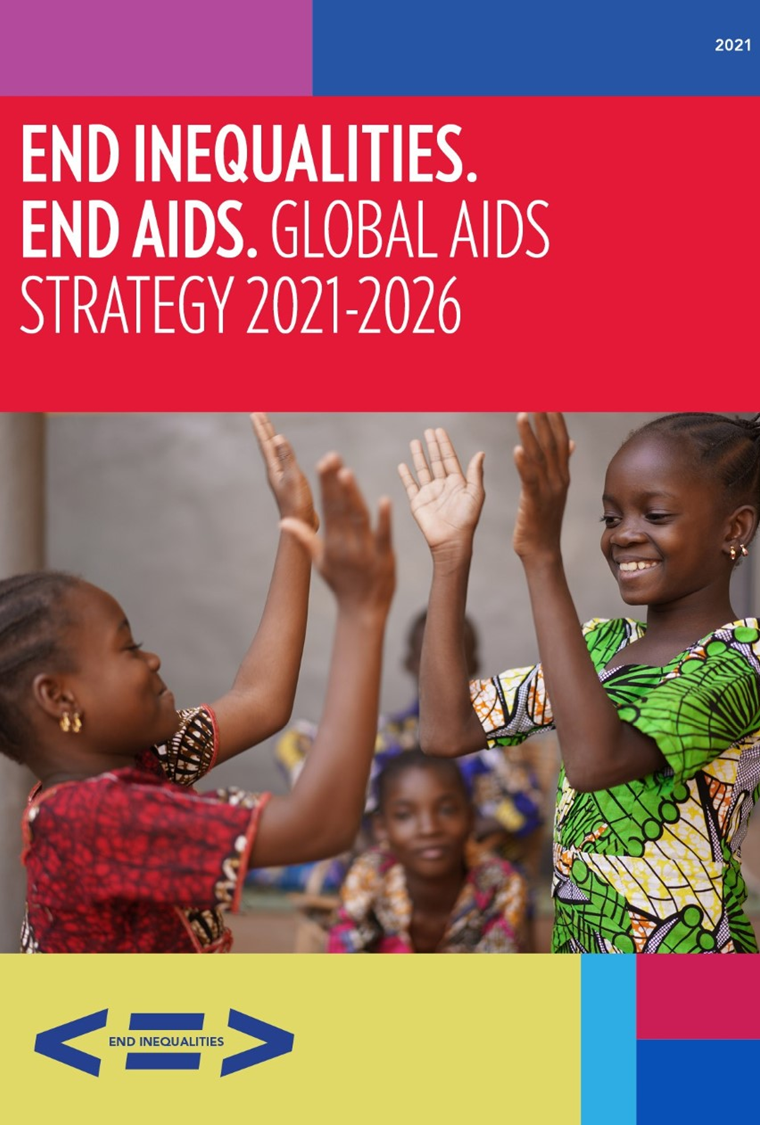 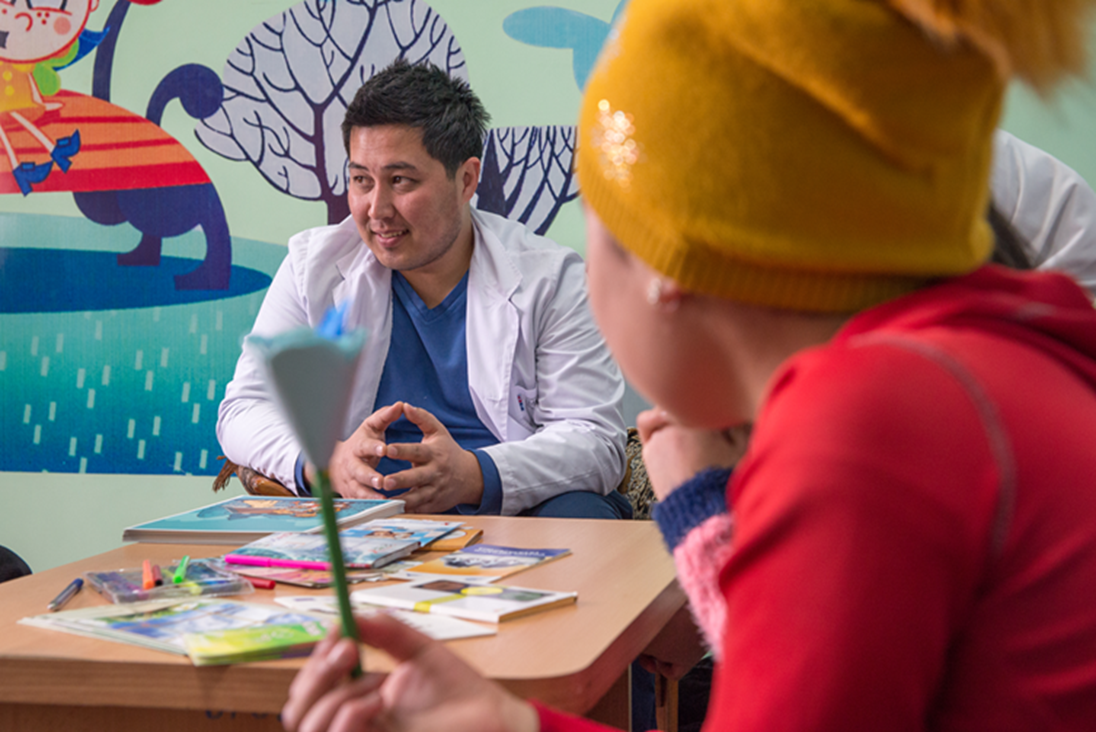 Круглый стол

Прогресс в борьбе с ВИЧ/СПИДом и национальный ответ по ликвидации всех форм стигмы и дискриминации в связи с ВИЧ-инфекцией
Бишкек, 28 сентября 2021г.

Александо Голиусов, Директор,
Группа Региональной поддержки для стран Восточной Европы и Центральной Азии, ЮНЭЙДС
[Speaker Notes: Madame Chair & Honourable Members of the PCB, Observers and Friends,
I am Vinay Saldanha, Special Adviser to the Executive Director and part of an amazing team that has had the honour of working with all of you to develop the Global AIDS Strategy.
As highlighted by Dr. Shannon Hader, this is a Global AIDS Strategy that reflects the best collection of evidence, recommendations and ambition ever collected in 40-year history of the AIDS pandemic and in the 25-year history of UNAIDS.
And while it was developed by UNAIDS, fully within our mandate from ECOSOC to provide global leadership in response to AIDS, it is bigger than the Joint Programme. It is a Global AIDS Strategy that is to be implemented in every country. And for it to be a success, it will require the mobilization of all partners, and  leverage and accelerate partnerships between the HIV response and other global and local movements.]
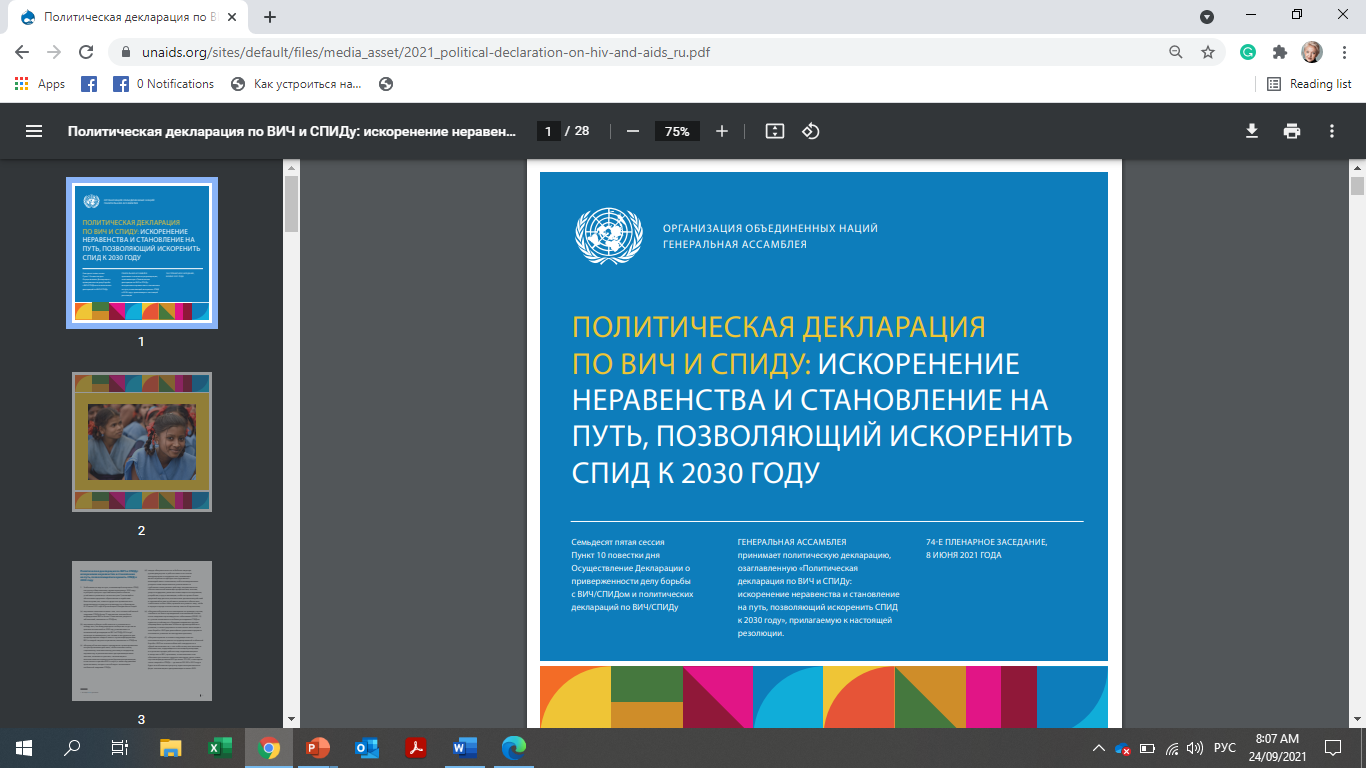 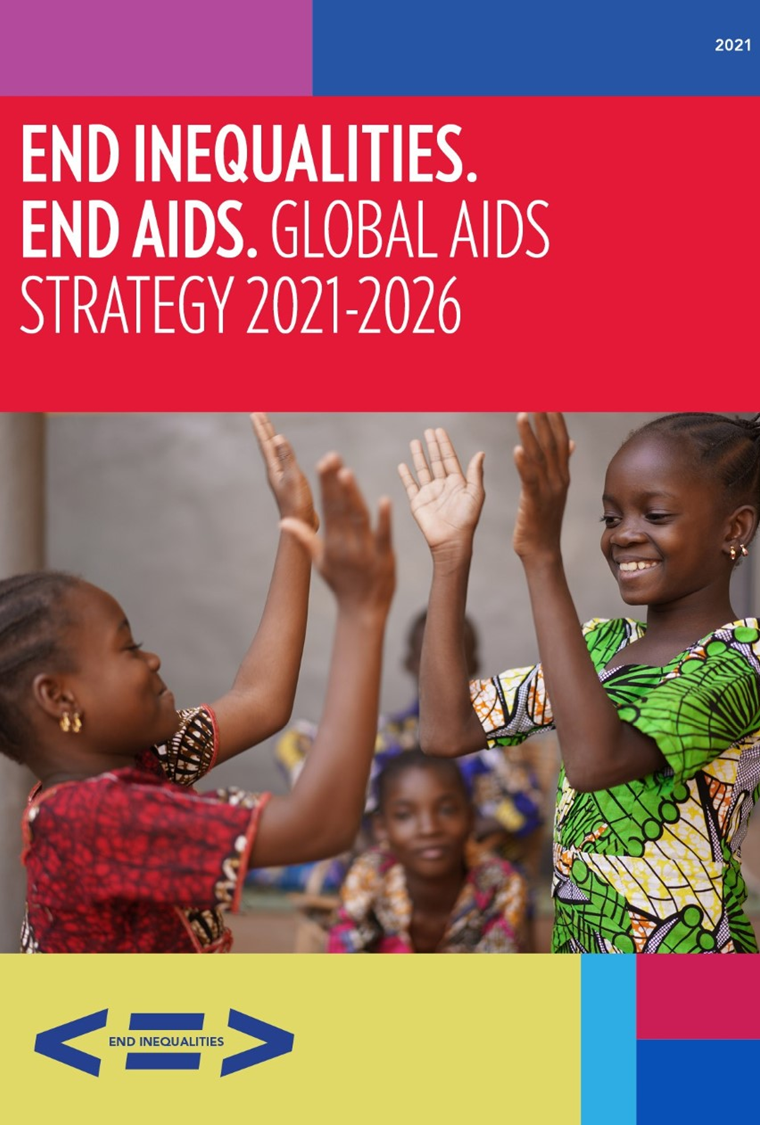 Ликвидировать неравенство. Покончить со СПИДом.  
Глобальная стратегия 2021-2026
Глобальная стратегия по СПИДу направлена на сокращение и ликвидацию неравенства, которое способствует развитию эпидемии
СПИДа, центром всех действий в этой Стратегии являются люди с тем, чтобы к 2030 году мир смог покончить с эпидемией СПИДа как угрозой общественному здравоохранению. 

Стратегия основана на многолетнем опыте и фактических данных, которые показывают, как неравенство, проявляющееся в разных взаимосвязанных сферах, препятствует прогрессу в достижении цели по
прекращению эпидемии СПИДа. 

Эта Стратегия устанавливает рамки для преобразующих действий, направленных на преодоление этого неравенства к 2025 году с тем, чтобы каждая страна и сообщество встало на путь прекращения СПИДа к 2030 году.
#GlobalAIDSStrategy
#EndInequalities
#TransformativeAction
#OntracktoEndAIDSby2030
[Speaker Notes: Before taking you through a brief overview of the Strategy, let me start with the elevator pitch.
While it still doesn’t quite fit in a tweet, we continue to refine it since we presented the zero draft to you last month.]
Глобальная стратегия по СПИДу 2021-2026: рамки
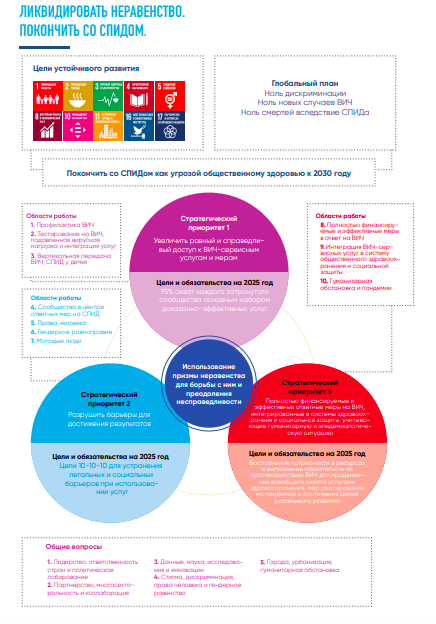 Применение линзы неравенства к стратегическим приоритетам
дает возможность
Признать существующие  проблемы и возможности, а также необходимость ключевых изменений для прекращения СПИДа.

Соответствовать Десятилетию действий и вносить вклад в достижение целей и задач по 10 ЦУР

Ставить людей в центр внимания, чтобы они могли получать пользу от услуг, устраняя социальные и структурные барьеры, мешающие получить доступ к услугам в связи с ВИЧ.

Призывать правительства, партнеров по развитию& финансированию, сообщества& ЮНЭЙДС выявлять и устранять это неравенство.
[Speaker Notes: The Strategy is designed to be implemented as a package, with its components, priorities and result areas as equally important and mutually reinforcing. The Framework shows all these components and how everything comes together. Guided by and contributing to 10 SDGs and the vision of the three zeros, the strategy aims to get the world, every country and every community ontrack to end AIDS as a public health threat by 2030. I will not explain the links with the 10 SDGs here, but they are described in Table 1 in the Strategy. The Strategy framework is focused on three, interdependent SPs, each with a set of distinct RAs and targets to be achieved by the end of 2025. Across all these SPs and RAs, the Strategy uses an inequalities lens to identify, reduce and end inequalities that represent barriers to people living with and affected by HIV, countries and communities from ending AIDS. The Strategy also features 5 CCIs that are to be reinforced and advanced across all areas.]
СТРАТЕГИЧЕСКИЙ ПРИОРИТЕТ 1
Максимизировать равный доступ к услугам в связи с ВИЧ и решениям
Максимизировать равный доступ к услугам в связи с ВИЧ и решениям
ЗАДАЧИ ВЫСОКОГО УРОВНЯ
[Speaker Notes: I will provide a quick overview of the 3 Strategic Priorities and their Result Areas, beginning with SP1: Maximize equitable and equal access to HIV services and solutions. This SP highlighted that HIV services are not always designed or tailored for the populations or age groups who are most affected by HIV, and they often fail to meet the needs of those populations. This SP includes a new, prioritized RA1 on HIV prevention, and two high level targets ensure 95% of people at risk for HIV access and use HIV prevention, and 95% of women of RA have their needs for SRH services met and 90% of PLHW receive. This is critically important for KPs and young people in locations with high HIV incidence, such as AGYW in SSA. Annex 1 with disaggregated targets and commitments.
RA2 features the range of services in the HIV cascade, with 95s to be reached in all subpopulations, age groups and settings, and 90% of PLHW to receive preventive treatment for TB. This RA also aims to ensure that comprehensive, integrated health and social services are provided for PLHW and at risk of HIV across the life course.
RA3 is focused on of the most glaring disparities in the HIV response: the failure to meet the needs of children living with or at risk of HIV. The Strategy prioritizes smarter programming to end vertical transmission and to reduce the inequalities that worsen outcomes for HIV-exposed infants and children living with HIV, with specific targets for testing, TX, VS for pregnant and BF women, and an interim target for UVLs among all children with HIV by 2023]
Устранить барьеры, препятствующие достижению результатов в сфере ВИЧ
СТРАТЕГИЕСКИЙ
ПРИОРИТЕТ 2
Устранить барьеры для обеспечения результатов в сфере ВИЧ
ЗАДАЧИ ВЫСОКОГО УРОВНЯ
[Speaker Notes: SP2 aims to Break down barriers to achieving HIV outcomes and specifically address the effects of criminalization, stigma, discrimination, gender inequalities, gender-based violence and other human rights violations in the context of HIV. This SP includes 4 RAs, including RA4: support for community-led responses, and RA5: human rights, stigma and discrimination and PLHW , KP and people at risk for HIV. Across this SP, critically important are the 10-10-10 targets, whereby by 2025 less than 10% of countries have punitive legal and policy environments, less than 10% of people living with HIV and key populations experience stigma and discrimination, and less than 10% of women, girls, people living with HIV and key populations experience gender inequality and violence. These are critically important targets that have been shown in the modelling to be essential to achieve if we are to end AIDS by 2025. This RA also features RA6 on gender inequality as a key driver of the AIDS epidemic, and a new RA on young people leadership and engagement.]
Обеспечить все необходимые ресурсы и поддержку эффективных ответных мер в сфере ВИЧ, их интеграцию в системы здравоохранения, социальной защиты,
реагирования в гуманитарных ситуациях и противопандемических ответных мер
СТРАТЕГИЧЕСКЙПРИОРИТЕТ 3
Обеспечить все необходимые ресурсы и поддержку эффективных ответных мер в сфере ВИЧ, их интеграцию в системы здравоохранения, социальной защиты,
реагирования в гуманитарных ситуациях и противопандемических ответных мер
ЗАДАЧИ ВЫСОКОГ О УРОВНЯ
[Speaker Notes: Finally, SP3: Fully resource and sustain efficient HIV responses and integrate into systems for health, social protection, humanitarian settings and pandemic responses.  
These include RA8 to ensure a fully resourced, fully funded HIV response, with total annual resource needs of $28.5B by 2025. RA9 focused on how to integrate HIV into systems for health and social protection, and the target to ensure 45% of people living with and at risk and affected by HIV have access to 1 or more social protection benefits. RA10 aims to ensure HIV responses protects people living with, at risk of, and affected by HIV in humanitarian settings and from the adverse impacts of current and future pandemics and other shocks, including COVID-19. Please note that the this includes the priority action to include all people living with in the category of high-risk medical conditions when developing priority population groups for vaccines against COVID-19.]
Включая национальные правительства, Объединенную программу ЮНЭЙДС и другие соответствующие агентства и программы ООН, региональные и субрегиональные организации, людей, живущих с ВИЧ, подверженных риску и затронутых ВИЧ, ключевые группы населения, политических и общественных лидеров, парламентариев, сотрудников органов юстиции и правоохранительных органов, сообщества , семьи, религиозные организации, ученые, медицинские работники, доноры, благотворительное сообщество, рабочая сила, частный сектор, СМИ и гражданское общество, включая женские и общественные организации, феминистские группы, молодежные организации, ключевые группы населения организации, национальные правозащитные учреждения и правозащитники.
5 Универсальные направления деятельности
01
02
03
Партнерство, многосекторальность и сотрудничество
Лидерство, национальная ответственность  и адвокация
Данные, наука, исследования и инновации
данные, наука, исследования и инновации важны во всех областях Стратегии для информирования, руководства и сокращения неравенства, связанного с ВИЧ, и ускорения развития.
партнеры на всех уровнях должны согласовывать стратегические процессы и расширять стратегическое сотрудничество, чтобы в полной мере использовать и объединять вклады в искоренение СПИДа.
лидеры на всех уровнях должны подтвердить политическую приверженность, обеспечить устойчивое взаимодействие с ключевыми и разнообразными заинтересованными сторонами и стимулировать их действия.
05
04
Стигма, дискриминация, права человека, гендерное равенство
Города, урбанизация и населенные пункты
города и населенные пункты как центры экономического роста, образования, инноваций, позитивных социальных изменений и устойчивого развития для устранения программных пробелов в противодействии ВИЧ
права человека 
барьеры гендерного неравенства, которые замедляют прогресс в противодействии ВИЧ и оставляют позади ключевые и приоритетные группы населения, должны быть устранены и преодолены
[Speaker Notes: One of the changes in GAS is the inclusion of 5 groups of CCIs. These include:
Leadership, country ownership and advocacy (including work with the media and social media)
2. Partnerships, multisectorality and collaboration, including global partners such as Global Fund, PEPFAR, Unitaid, the StopTB, the Medicines Patent Pool and a longer list of partners in the HIV response which must be reengaged in the HIV response at the global, regional and national levels.
3. Data, science, research and innovation to guide the HIV response to identify how and why the HIV response is working for some but failing others, inform strategic actions to reduce inequalities, and guide and accelerate implementation 
4. Stigma, discrimination, human rights and gender equality, to ensure that human rights and gender approach are reflected across all areas of the strategy as essential to create enabling environments for successful HIV responses and to affirm the dignity of people living with, or vulnerable to, HIV, and 
5. Cities, urbanization and human settlements, where cities account for a large and growing proportion of the national HIV burden and also building on the momentum of FTC to ensure that the Strategy leverages the role of cities and human settlements in ending AIDS. 
Today I will not be present the profiles for 7 regions featured in the Strategy, but I encourage you to give them special attention, as they represent a critical synthesis of the status, strategic priorities and priority actions targeted to each region.]
Влияние достижения целей и обязательств стратегии
Достижение целей к 2025 году сократит число новых случаев инфицирования ВИЧ до менее 370000 к 2025 году.
Достижение целевых показателей к 2025 году сократит количество смертей от СПИДа до менее 250 000 в 2025 году.
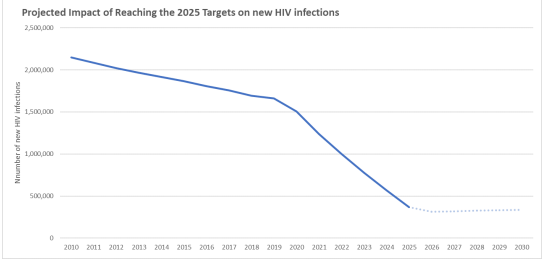 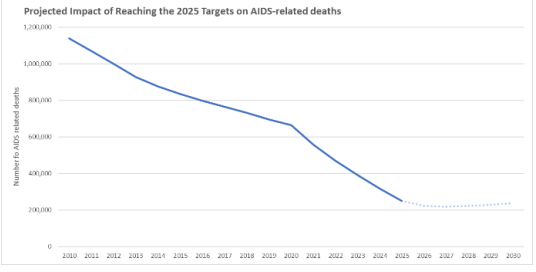 This degree of success in the HIV response will put the international community firmly on-track to end the AIDS epidemic in all settings and for all populations by 2030
[Speaker Notes: The targets, outcomes and projected impact of the strategy have been modelled and quantified. If the targets and commitments in the Strategy are achieved, the number of people who newly acquire HIV will decrease from 1.7 million in 2019 to less than 370 000 by 2025, and the number of people dying from AIDS-related illnesses will decrease from 690 000 in 2019 to less than 250 000 in 2025. This would put the world ontrack to reach the 2030 target of ending AIDS by 2030, defined as ….]
Спасибо!
[Speaker Notes: I conclude with repeating our thanks to the PCB members and observers that contributed to cocreating the strategy and helped us to reach today’s milestone. 
We look forward to hear your comments today and work with you to advance the strategy for your adoption at the special session. 
I leave you on a personal note. Last night I got sad news about a young friend and activist living with EECA. Diana was 19 and for the last 3 years she was leading other young people with HIV to fight for their rights. At a time when the best treatment options were available, she died of AIDS-related causes. She was killed by a range of inequalities.
For Diana this GAS is coming to late. But for the millions of people living with HIV and the tens of millions of people around the world at risk for HIV, they are counting on this the PCB and this GAS to get the world ontrack to end AIDS.
Thank you.]